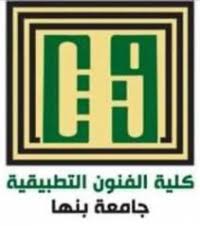 التسويق(المحاضرة التاسعة)
الفرقة الثانية(قسم المنتجات المعدنية والحلي)
أ.م.د/ محمد العوامي محمد
الإدارة وأهميتها للعملية التسويقية
مقدمة
ولابد لكي تتكامل القدرات والمواهب ويعمل الجميع في انسجام على طريق واحد ، من إن يتعاون الناس جميعا لبلوغ غايتهم في تحقيق الرفاهية ولا سبيل إلى الوصول إلى تلك الغاية إذا لم توجد فئة من الناس تنظر إلى مصلحة المجموع فتسخر مصالح الأفراد لتحقيقها ، وتستغل الطاقات المتباينة وتوجه كل فرد إلى العمل الذي ينتج فيه أكثر من غيره ، وتعمل على إن يسود العدل بين الجميع في إشباع الحاجات .
التسويق المحاضرة( 9)                       (2020)                               أ.م.د/محمد العوامي محمد
وعلى ذلك فان الناس في اى تركيب اجتماعي ينقسمون إلى فئتين : مديرين ومنفذين ، والعمل الذي يقوم به المديرون هو قيادة الآخرين ، وتنمية قدراتهم ورسم الطريق لهم وتوجيههم وتنظيم عملهم ومراقبة ما يقومون به من عمل ، كل ذلك في سبيل الوصول إلى الهدف المنشود للجماعة .
وعلى هذا فان الإدارة هي ذلك النشاط الموجه بوعي وأدراك لجعل الأفراد الذين يجمعهم عمل مشترك قادرين على تحقيق أهداف الجماعة بفاعلية وكفاءة .
التسويق المحاضرة( 9)                       (2020)                               أ.م.د/محمد العوامي محمد
وبناء على ما سبق يمكن القول إن 
أ -  الإدارة نشاط هادف في كل أنواع المنظمات وعلى اختلاف أنشطتها وأهدافها .
ب – إن الإدارة دائم تسعى لا إلى تحقيق مصلحتها الذاتية فقط إنما مصلحة جميع الإطراف والتي لها صلة بوجود المنظمة واستمرارها مثل العاملين ، والموردون ، العملاء ، والجمهور العام .
ج- أن الوصول للأهداف يجب إن يقوم على عامل الكفاءة والذي يعنى حسن استثمار واستغلال كافة الموارد المادية والبشرية بحيث تتحقق الأهداف بأقل تكاليف مادية ومعنوية .
د – أن الإدارة في سعيها لتحديد الموارد وتدبيرها وحسن استثمارها تؤدى مجموعة من الوظائف الإدارية أو العملية الإدارية واتفق معظم الباحثين على إن أهم هذه الوظائف هي التخطيط والتنظيم والتوجيه والرقابة .
التسويق المحاضرة( 9)                       (2020)                               أ.م.د/محمد العوامي محمد
أهمية دراسة الإدارة:
إن دراسة الإدارة لن تمكن احد من تولى المناصب الإدارية إلا إذا امتزجت هذه الدراسة بالخبرة في مجال العمل الذي سيديره وعندئذ يمكن إن يمارس  الوظائف الإدارية ، يمكن لك إن تخطط ويمكن لك إن تنظم ، ويمكن لك إن توجه ، ولكن عندما يحين وقت اختيار العاملين ، لابد من إن تحدد مدى معرفة هؤلاء الأفراد بالأعمال التي سيتولونها ،حيث إن المعرفة الأساسية والمتخصصة في مجال معين أو في أمر معين أمر لا غنى عنه لتحقيق الفاعلية والكفاءة .
التسويق المحاضرة( 9)                       (2020)                               أ.م.د/محمد العوامي محمد
أهداف المدير :
كما هو معروف فان الربح ما هو إلا معيار نقيس به فائض نتائج الأعمال عن تكاليف هذه الأعمال وفى كل وقت نجد إن هدف المدير هو تحقيق ذلك الفائض ، ويجب عليه أن يوجه كل جهوده نحو جعل الأفراد الذين يجمعهم عمل مشترك قادرون دائم على الإسهام بجهودهم نحو تحقيق أهداف الجماعة بفاعلية وكفاءة .
وهدف المدير السابق الإشارة إليه سيتحقق من خلال ما يلي :
التحديد الدقيق والمعرفة الكاملة بواجباته .
المعرفة بكيفية توجيه جهود الآخرين نحو تحقيق أهداف الجماعة بأكبر كفاءة ممكنة
التسويق المحاضرة( 9)                       (2020)                               أ.م.د/محمد العوامي محمد
وظائف الإدارة 
وعموما فان وظائف الإدارة هي عبارة عن العمليات التي يقوم به رجل الإدارة والتي يمكن تجميعها في عناصر تتميز بعضها عن بعض من حيث طبيعتها والترتيب الزمني للقيام بها .
أولا : وظيفة التخطيط 
ويشمل التخطيط على ما يلي 
- تحديد الأهداف وإجراء التنبؤات .
- رسم السياسات ( وهى القواعد والمبادئ التي سوف تحكم الأعمال جميعا حينما يبدأ العمل ) .
- وضع برامج العمل لكل نوع متميز على أساس من المراحل التي يكمل بعضها البعض الأخر .
- تقرير الإجراءات التي ينبغي إن يلتزم بها المنفذون ويسيروا على هداها بحيث يصير عمل كل منهم محدد .
التسويق المحاضرة( 9)                       (2020)                               أ.م.د/محمد العوامي محمد
ثانيا : وظيفة التنظيم 
وفى التنظيم يحدد المدير أعداد الوظائف المطلوب شغلها ، وكذلك واجبات ومسئوليات كل وظيفة ، والتنسيق في معناه الشامل هو تحقيق الانسجام بين وجوه النشاط جميعا ، بحيث تعمل جميع الأجهزة في انسجام تام ، وعلى هذا فان المشرفين على العمل ينسقون عمل هؤلاء العمال الذين تحت إشرافهم ويقوم المدير في المستوى الأعلى بتنسيق عمل هؤلاء المشرفين وهكذا نتصاعد إلى قمة التنظيم حيث يتولى رئيس المنشاة تنسيق أعمال أنشطة الإدارة العليا .
التسويق المحاضرة( 9)                       (2020)                               أ.م.د/محمد العوامي محمد
ثالثا : وظيفة الترتيب 
وفى وظيفة الترتيب يتولى المدير اختيار الشخص المناسب الذي سيتولى شغل كل وظيفة من الوظائف السابق تحديدها ، وعلى هذا فان وظيفة الترتيب ليست عملا يؤدى لمرة واحدة وينتهي أمره ولكنه عمل مستمر طالما استمرت حياة المنشاة حيث يموت أفراد  ويستقيل البعض الأخر من المنشاة أو يحالون على المعاش ويتقاعدون. 
وبعبارة أخرى فان وظائف التنظيم والتنسيق والترتيب تشمل البنيان التنظيمي الذي يتكون منه العاملون من إداريين ومنفذين مع :
- تحديد الأوصاف الملائمة لكل وظيفة .
- الشروط اللازم توافرها فيمن يشغلها .
- مقدار السلطات التي تخول لكل عامل في المجال الادارى .
- المسئوليات الملقاة على عاتقه .
- كيفية تفويض السلطة من المستوى الادارى الأعلى إلى المستويات الدنيا وحدود ذلك التفويض . 
- ترجمة كل ذلك على هيئة خريطة مرسومة توضح الوظائف والعلاقات بينها والسلطات والمسئوليات التي تتعلق بها بحيث يعمل الجميع في تناسق وانسجام نحو تحقيق الهدف المنشود للمنشاة أو المنظمة .
التسويق المحاضرة( 9)                       (2020)                               أ.م.د/محمد العوامي محمد
رابعا : وظيفة التوجيه وتنمية الكفايات الإدارية
تعرف الإدارة أحيانا على أنها ( إدارة الناس أو الأشخاص ) وليست إدارة ( الأشياء أو الأعمال ) كما إن الإدارة يمكن تعريفها بأنها ( جعل الآخرين يعملون كما يحدد لهم ) .
وتعتبر إدارة الأفراد اى توجيه من هم في مستوى أدنى من أهم أهداف الوظيفة الإدارية ، سواء كان المدير موظفا إداريا في شركة كبيرة أو كان رئيسا لقسم في شركة كبيرة ، فطبيعية التوجيه وجوهره واحدة في كلتا الحالتين .
وبناء عليه فان المتوجه بجانب دوره في تعريف العاملين بالأعمال المنوطة بهم فانه يشمل ما يلي :
- ضمان إلمام هؤلاء العاملين بوجباتهم وطريقة التصرف في كل موقف يواجهونه .
- معاونتهم على تنمية مهاراتهم وزيادة كفاءتهم الإنتاجية .
- رفع الروح المعنوية لهؤلاء لكي يبذلوا كل طاقاتهم في العمل .
وبناء عليه فان التوجيه هو العمل المستمر للإدارة الذي يلازم تنفيذ الأعمال التي تقررها ، ولكي يتم على خير وجه بما يحقق الكفاية في العمل ، لابد وان تقوم به قيادة حكمية تستنير بآراء المنفذين في ظل نظام محكم للاتصالات بربط مختلف الوظائف الإدارية والعاملين والمنفذين .
التسويق المحاضرة( 9)                       (2020)                               أ.م.د/محمد العوامي محمد
خامسا : وظيفة الرقابة 
في وظيفة الرقابة يتولى المدير تحديد مدى التقدم الذي حدث في سبيل تحقيق الأهداف المرجوة ، كما انه يتعرف على سير العمل ويصحح مساره ، ويتدخل في الوقت المناسب ليجرى التغييرات في البرامج إذا ما رأى إن هذه التغيرات ضرورية لضمان الوصول للأهداف .
التسويق المحاضرة( 9)                       (2020)                               أ.م.د/محمد العوامي محمد
سادسا : وظيفة الابتداع والابتكار 
إن المدير يجب إلا يقتصر عمله فقط على أداء وإنجاز الوظائف الخمس السابقة ، إن إدارة الأنشطة أو الأعمال لا يمكن إن تكون مهمة إدارية فقط ولكناه يجب إن تتسم بالقدرة على الابتكار والتجديد والابتداع وبكلمات أخرى فان المدير الكفء يجب إن تكون لديه القدرة على التجديد والابتكار .
ولهذا فان الابتكار والابتداع تعتبر وظائف جوهرية من وظائف الإدارة ، وفى جوهرها فهي تضمن تجديد وتطوير أساليب وطرق أداء العمل ، إن المدير يجب إن يبحث وينقب ويبتدع الأفكار الجديدة ويمزجها مع الأفكار القديمة ، ويحاول إدخال الأساليب والأفكار الجديدة في العمل ، كما إن من واجبه إن يحث العاملين على الابتكار وان ينمى فيهم روح المبادرة .
التسويق المحاضرة( 9)                       (2020)                               أ.م.د/محمد العوامي محمد
سابعا : وظيفة تمثيل المنشاة أمام الغير 
وفى النهاية فان مهمة المدير تشتمل على تمثيله المنشاة في تعاملها مع العديد من الجهات الخارجية مثل المصالح الحكومية ، الاتحادات الإقليمية ، أو العالمية ، مجالس المدن أو مصالحها ، حملة الأسهم ، المنشات المالية مثل البنوك وشركات التامين ، الشركات الأخرى في الصناعة ، الموردين العملاء ومع أفراد الجمهور ولكن للأسف هناك بعض المديرين الذين لا يعطون من وقتهم جزءا لأداء هذه الوظيفة .
التسويق المحاضرة( 9)                       (2020)                               أ.م.د/محمد العوامي محمد
والى لقاء آخر في المحاضرة القادمة ان شاء الله
والسلام عليكم ورحمة الله
التسويق المحاضرة( 9)                       (2020)                               أ.م.د/محمد العوامي محمد